Детский сад № 57
ВТОРОЙ  МОДУЛЬ
Взаимодействие с родителями
14.102024-20.102024
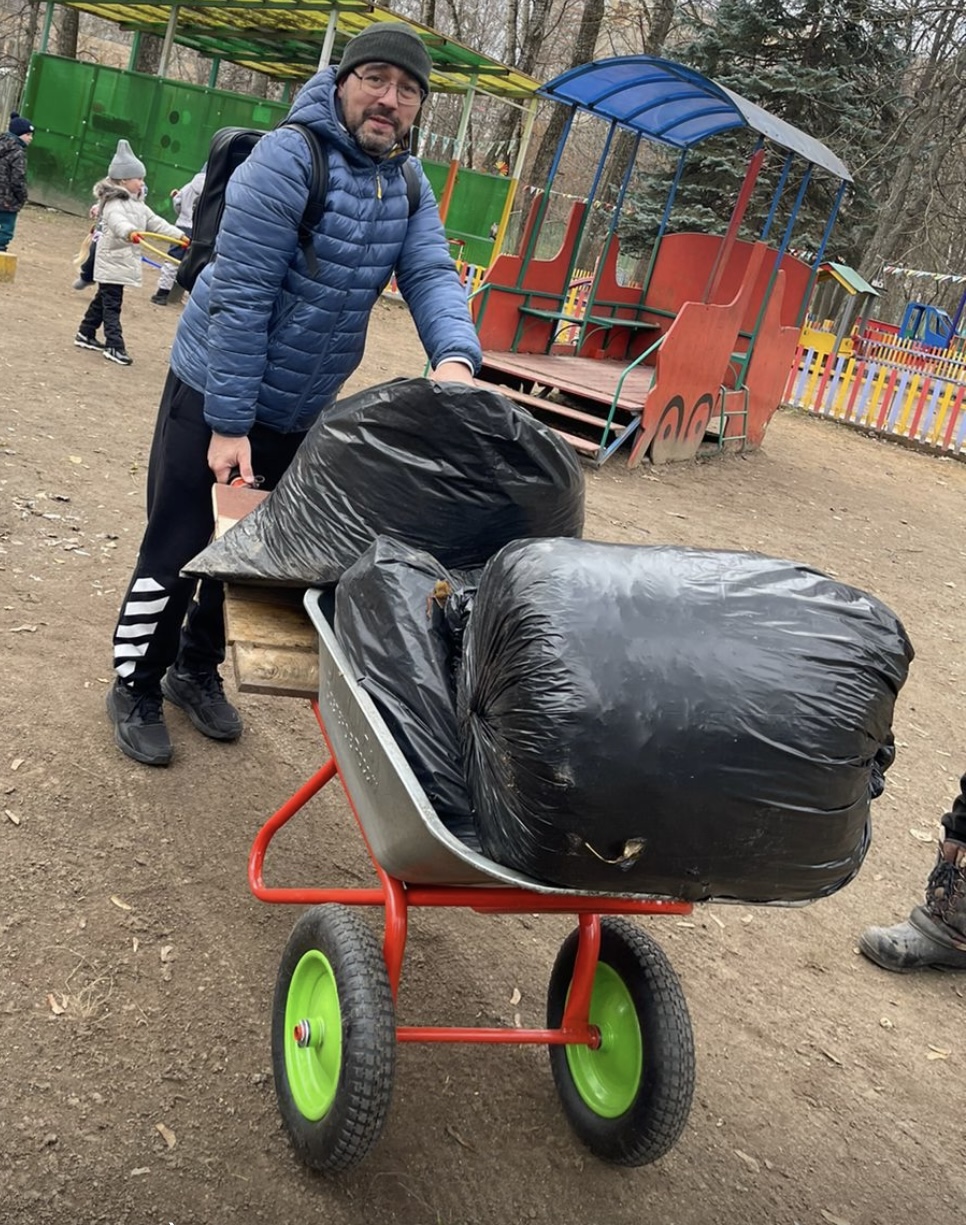 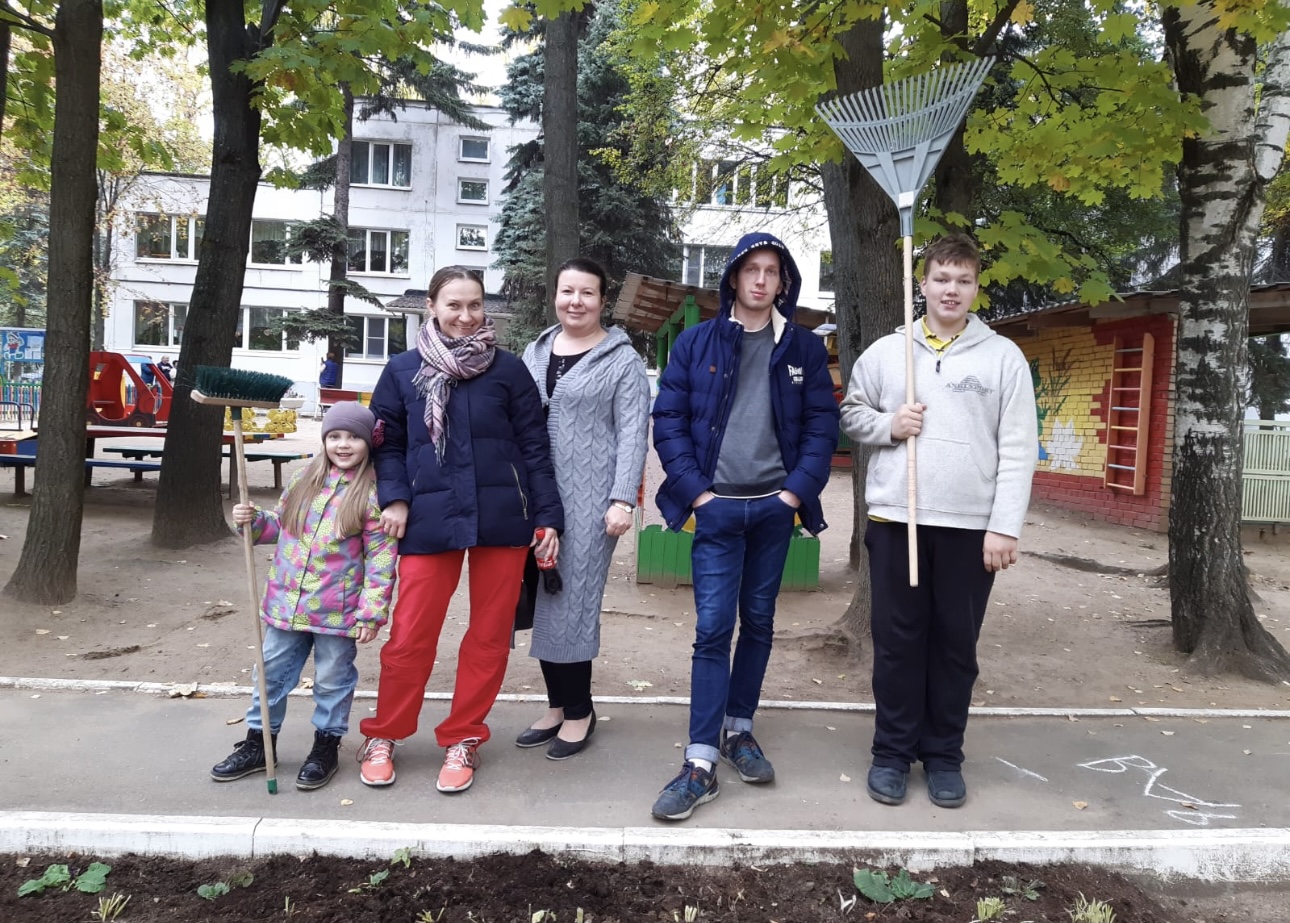 Труд украшает человека.
21.10.2024-27.10.2024
Книга – лучший друг
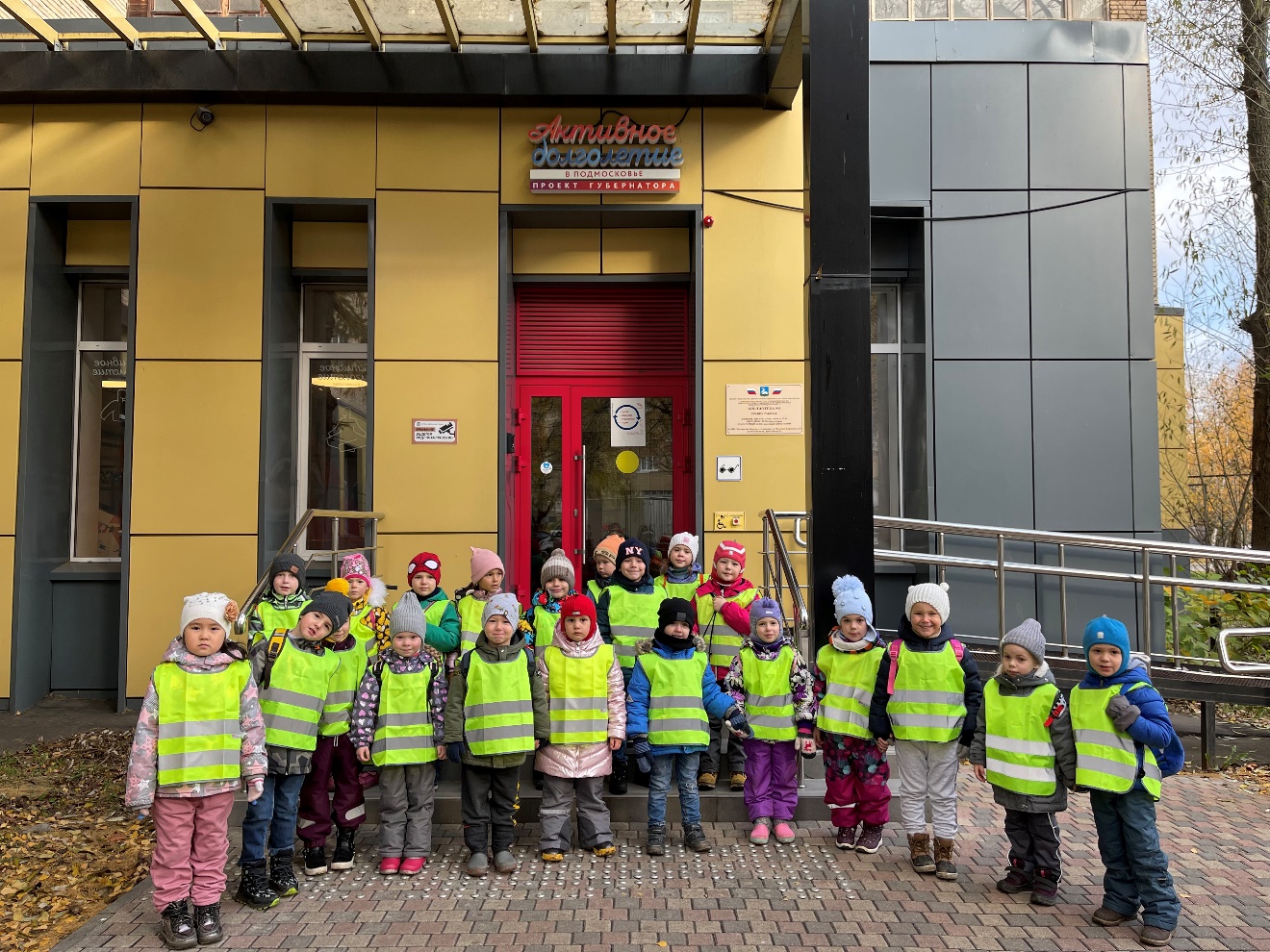 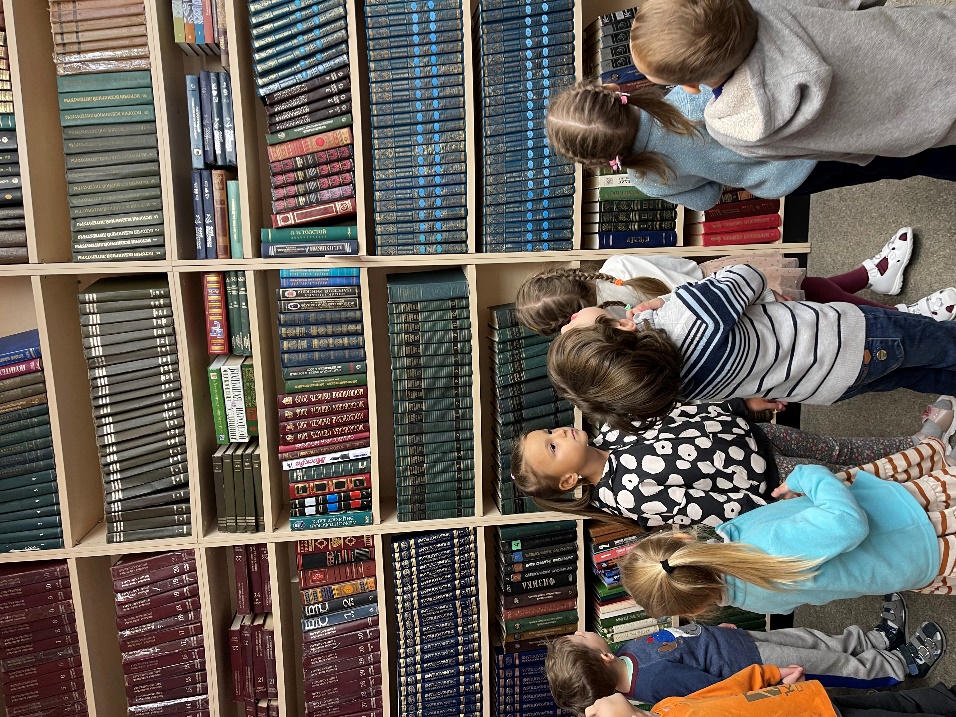 Посещение библиотеки №1.
Моя Россия
28.10.2024-03.11.2024
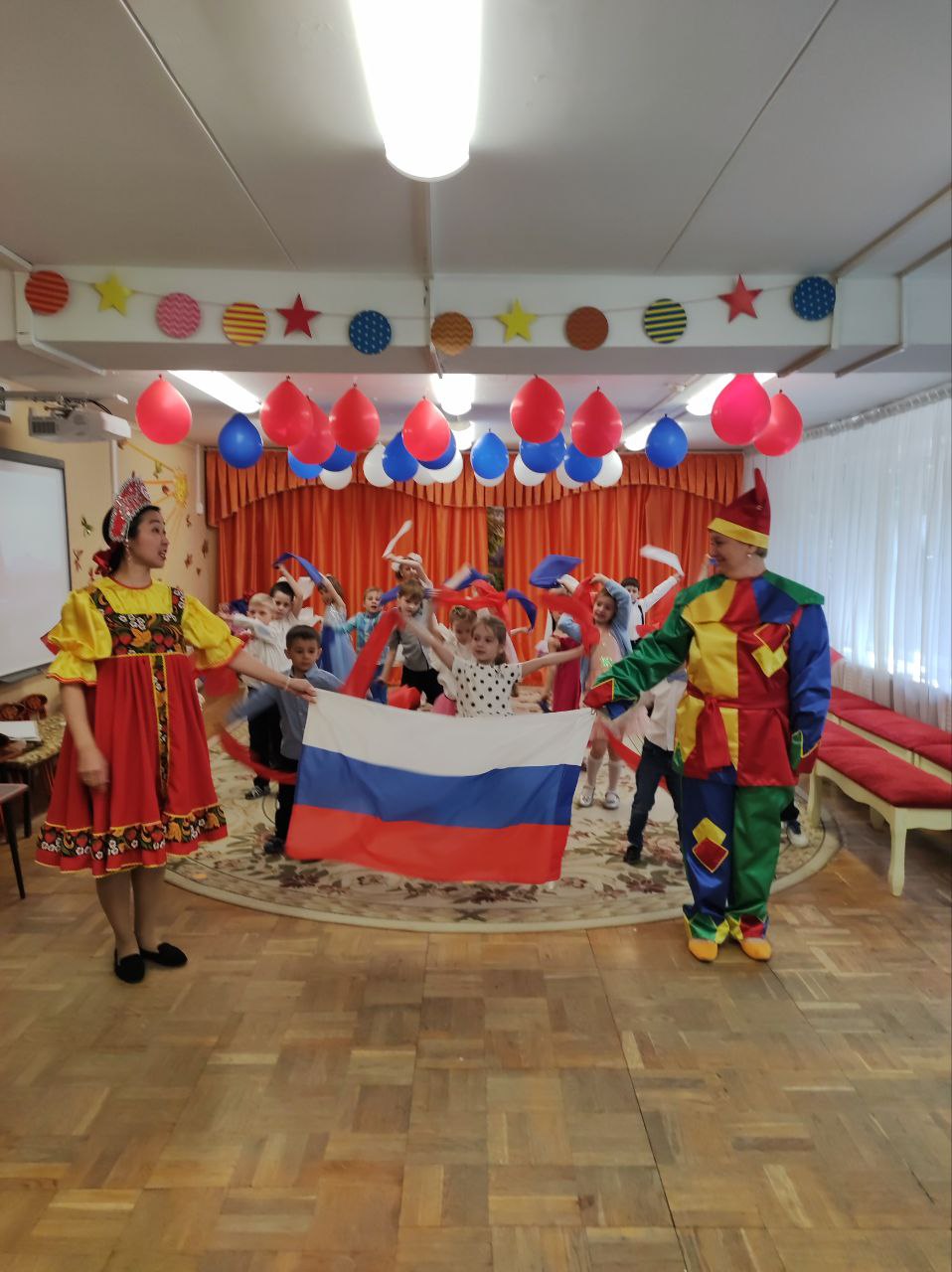 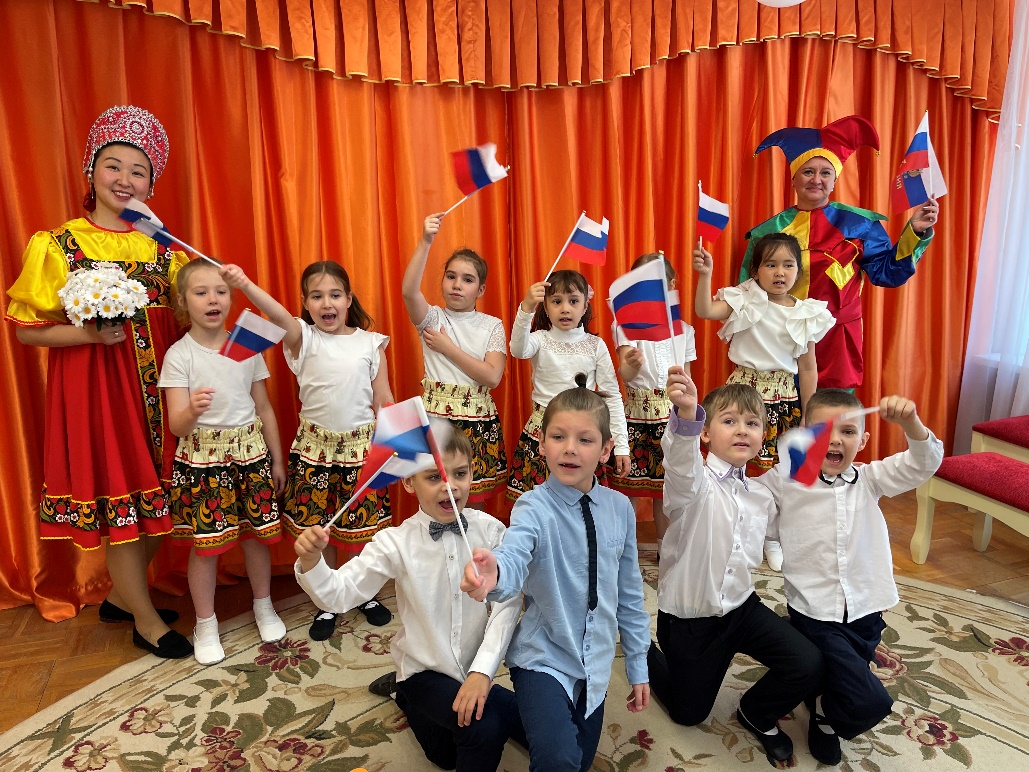 День народного единства!
05.11.2024-10.11.2024                                           Мир фантазии и слов
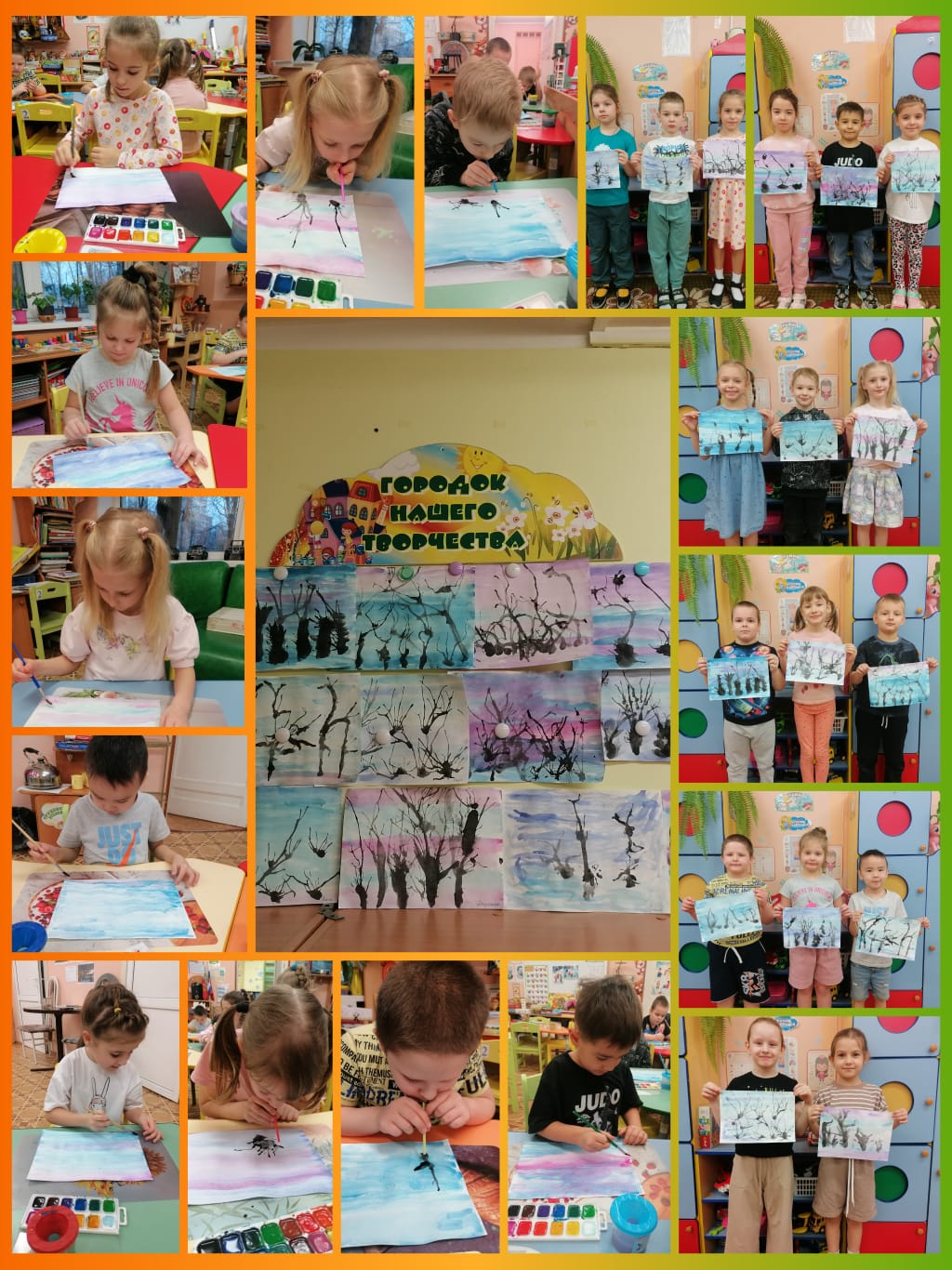 «Фантастические деревья»
Инновационные технологии и практики
11.11.2024-17.11.2024
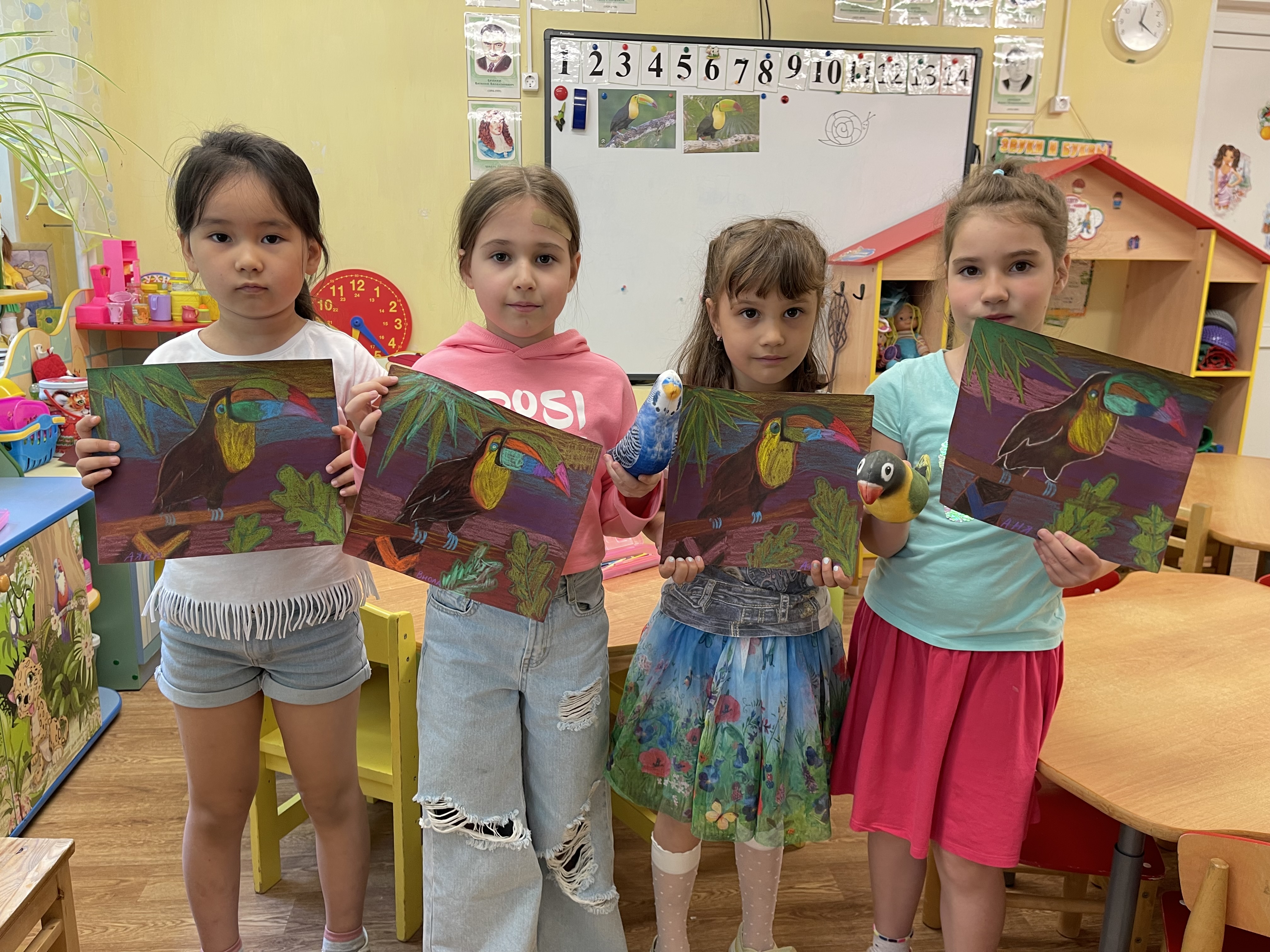 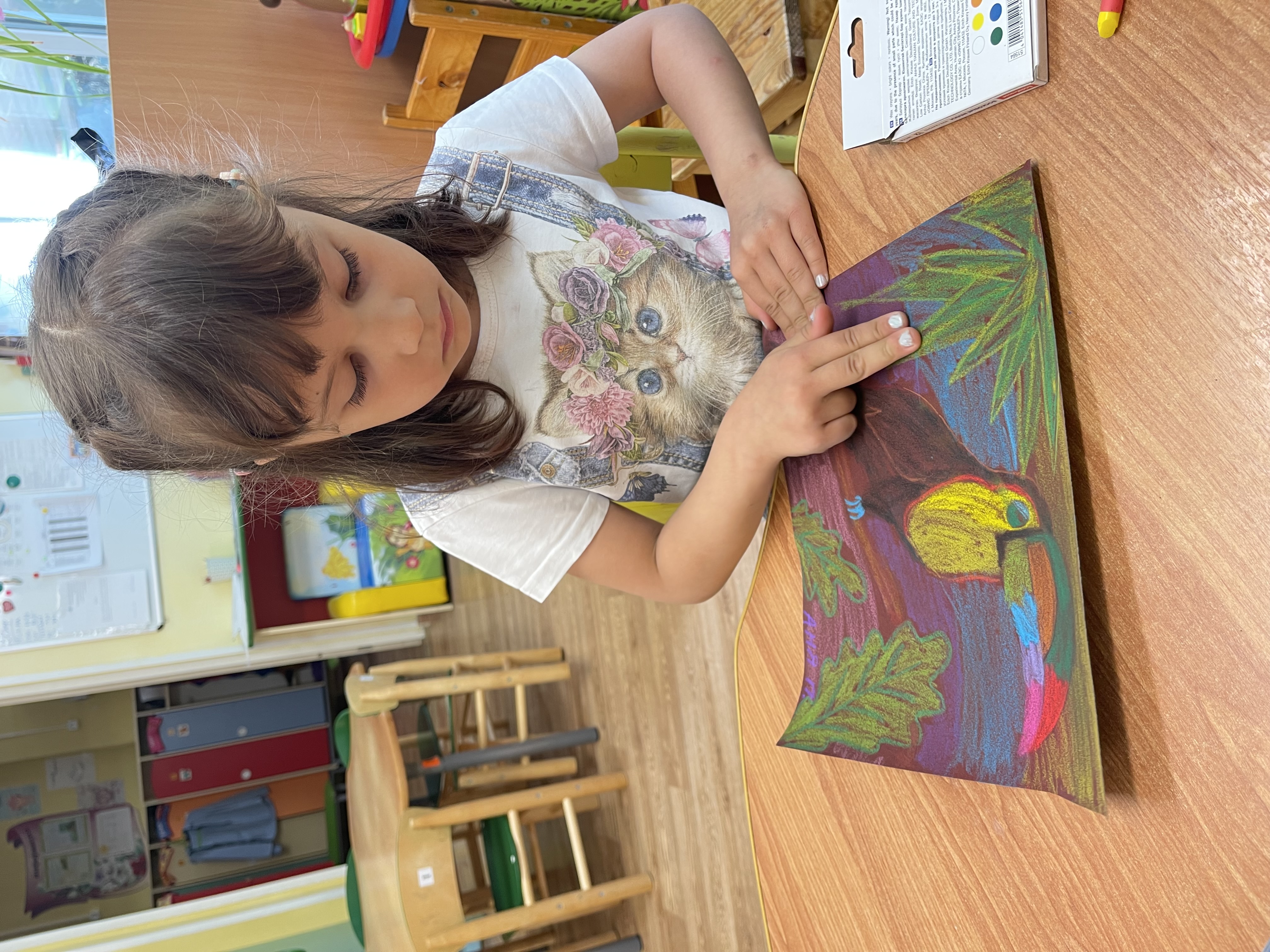 Рисование восковыми мелками на наждачной бумаге.
Каникулярная неделя: находки вашего ДО 
(Моя семья)
18.11.2024-24.11.2024
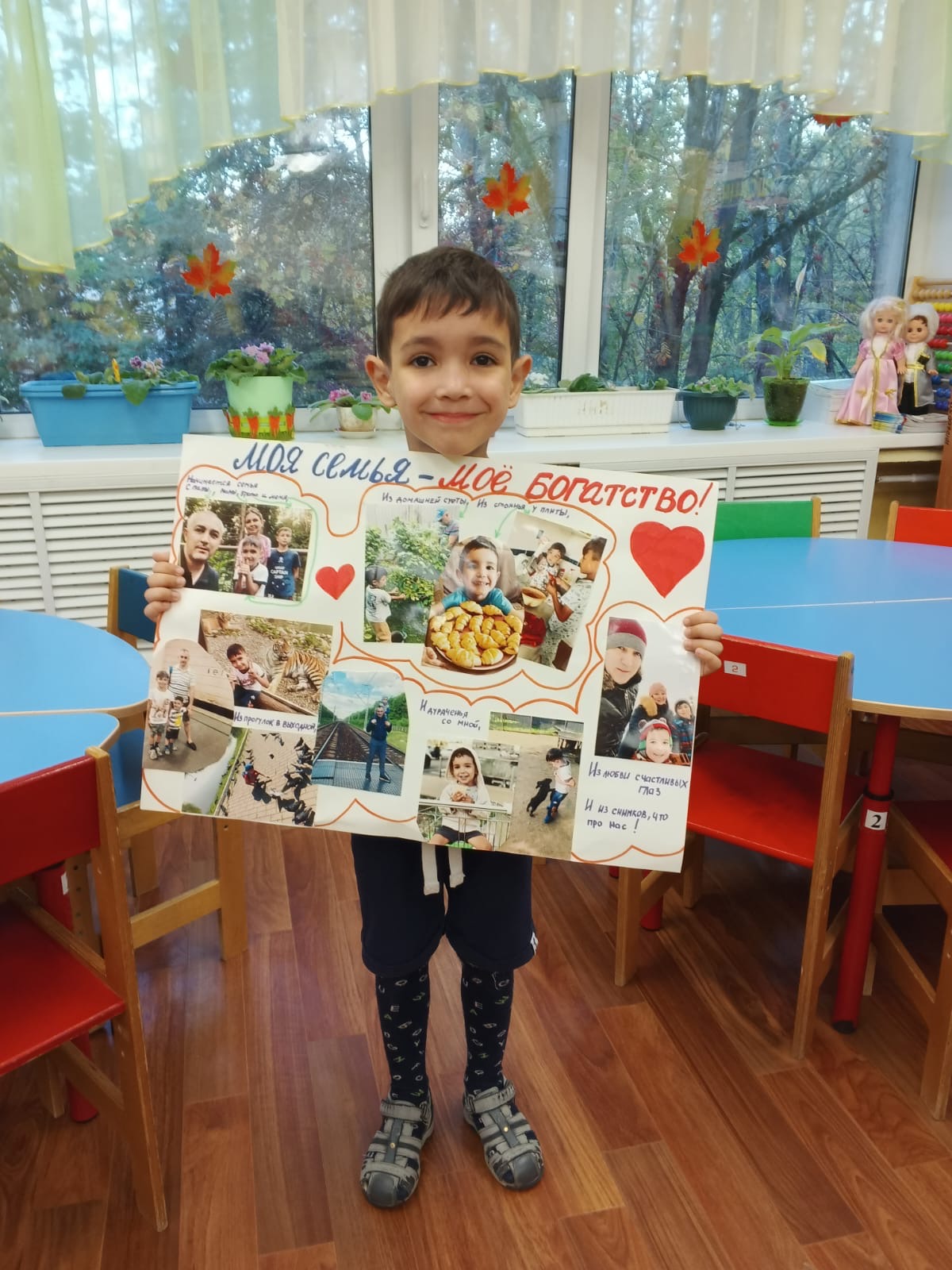 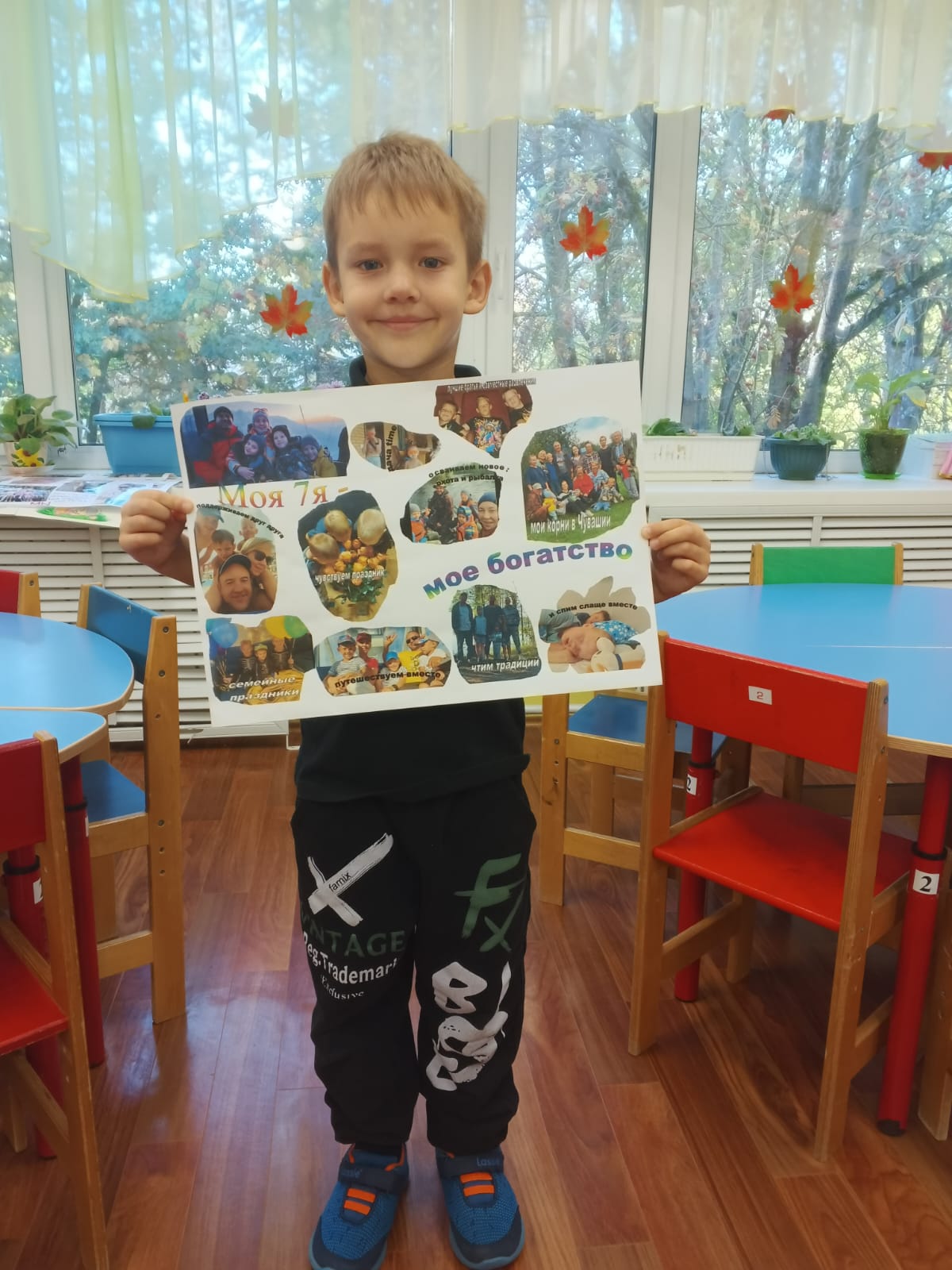 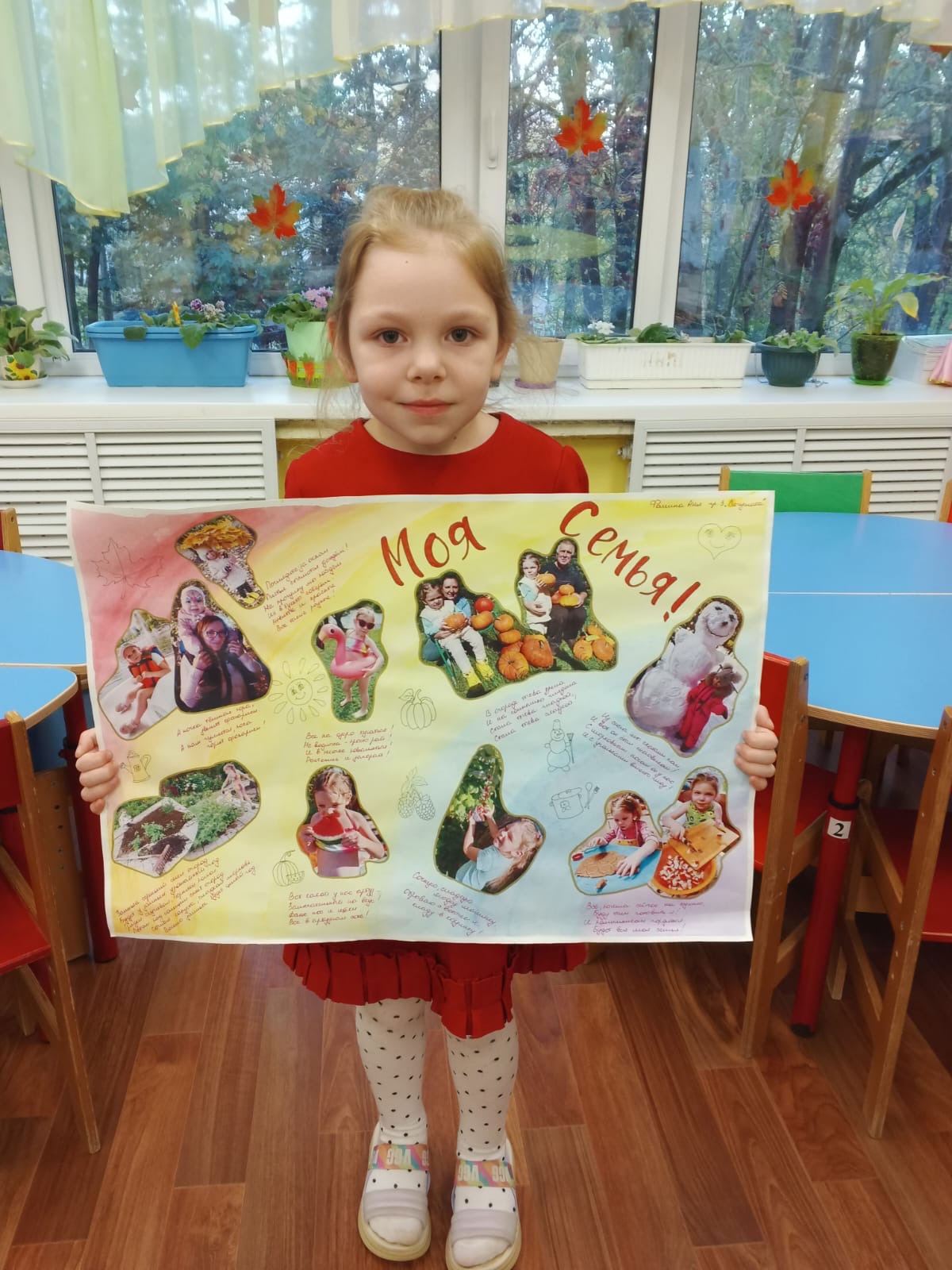 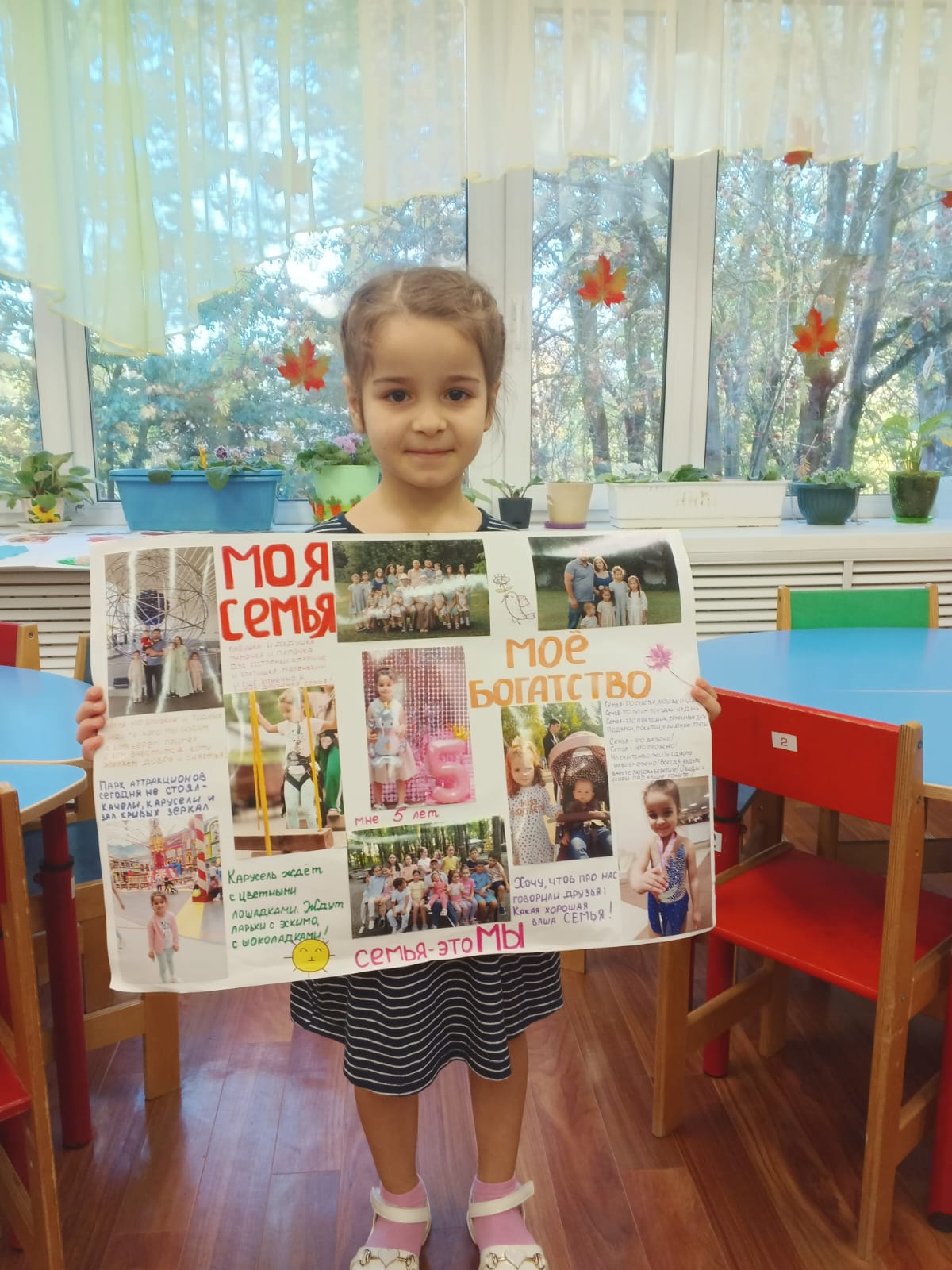 Моя семья-мое богатство!